Completingthe 
Square
What are Perfect Square Trinomials?
Let’s begin by simplifying a few binomials.
Simplify each.
(x + 4)2
(x – 7)2
(2x + 1)2
(3x – 4)2
(x + 4)2  =  x2 + 4x + 4x + 16 x2 + 8x + 16


(x – 7)2    =  x2 – 7x – 7x + 49 x2 – 14x + 49


(2x + 1)2   = 4x2 + 2x + 2x + 1  4x2 + 4x + 1


(3x – 4)2    =  9x2 – 12x – 12 + 16  9x2 – 24x + 16
a2 ± 2ab + b2
Perfect Square Trinomials are trinomials of the form a2 ± 2ab + b2, which can be expressed as squares of binomials.

When Perfect Square Trinomials are factored, the factored form is (a ± b)2
Knowing the previous information will help us when Completing the Square
It is very important to understand how to Complete the Square as you will be using this method in other modules!
Example 1: Factor x2 + 6x + 9 = 0 using Completing the Square.
You can probably look at this problem and know what the answer will be, BUT let’s Factor using Completing the Square!
Step 1: Move the +9 to the other side by subtracting (leave spaces as shown)
                          x2 + 6x + _____  = -9 +  ______
Step 2: “Take half and Square” the coefficient of the linear term, which is 6.  
               Take half of 6 which is 3, then square 3, which is 9.
Step 3: Add that 9 to both sides (and place where the squares are)—This step is legal because we are adding the same number to both sides.
                                   x2 + 6x + 9 = -9 + 9
Step 4: Factor the left side of the equation and simplify the right side.
                                         (x + 3)2 = 0
Step 5: Take the Square Root of both sides, then solve for x.
Step 6: Solve for x:              x + 3 = 0   -->      x = -3
Example 2: Factor x2 - 8x + 4 = 0 using Completing the Square.
Step 1: Move the +4 to the other side (by subtracting 4).
                  x2 - 8x + _____   = -4 + _____
Step 2: “Take half and Square” the coefficient of the linear term, which is -8. 
                 Take half                  and square
Step 3: Add 16 to both side ( and place where the squares are).
                                         x2 - 8x + 16 = -4 + 16
Step 4: Factor the left side and simplify the right side.
                                                 (x - 4)2 = 12
Step 5: Take the square root of both sides. x – 4 =
Step 6: Solve for x x =
Practice
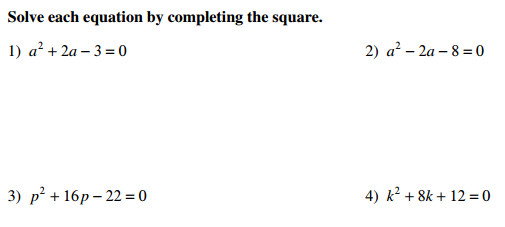